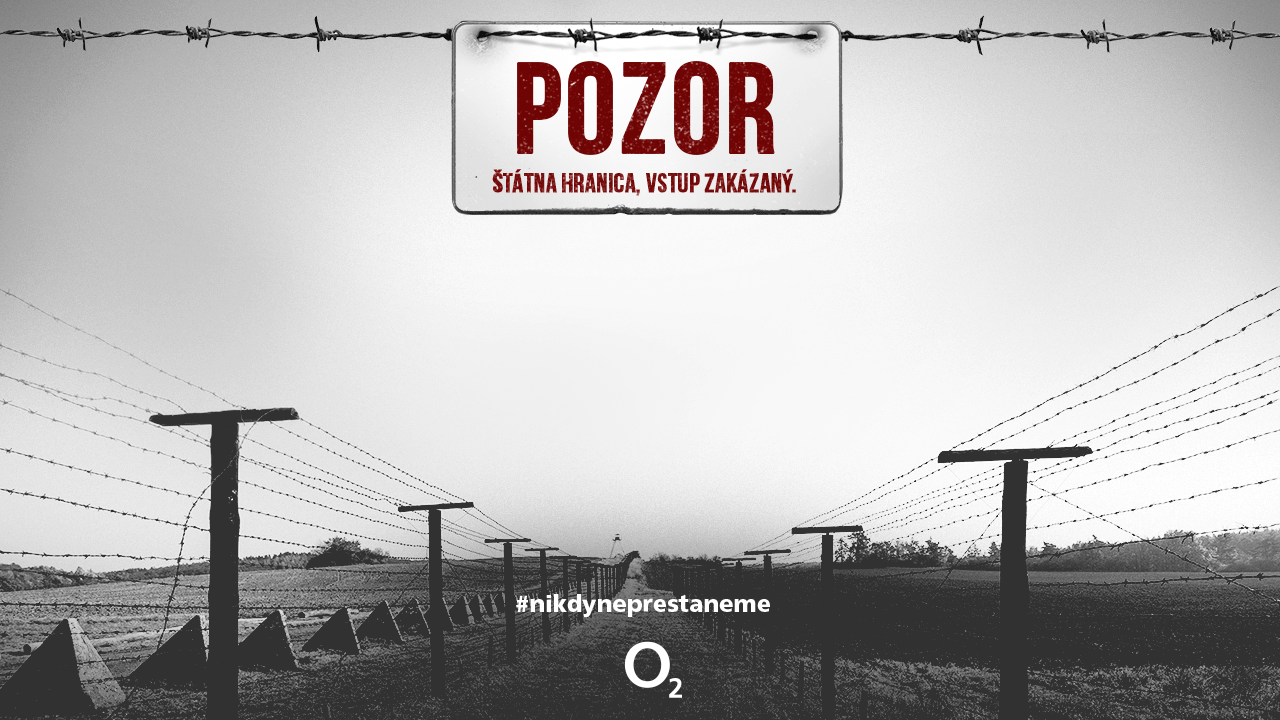 17. November 2017
Geolokalizačná SMS v Prahe
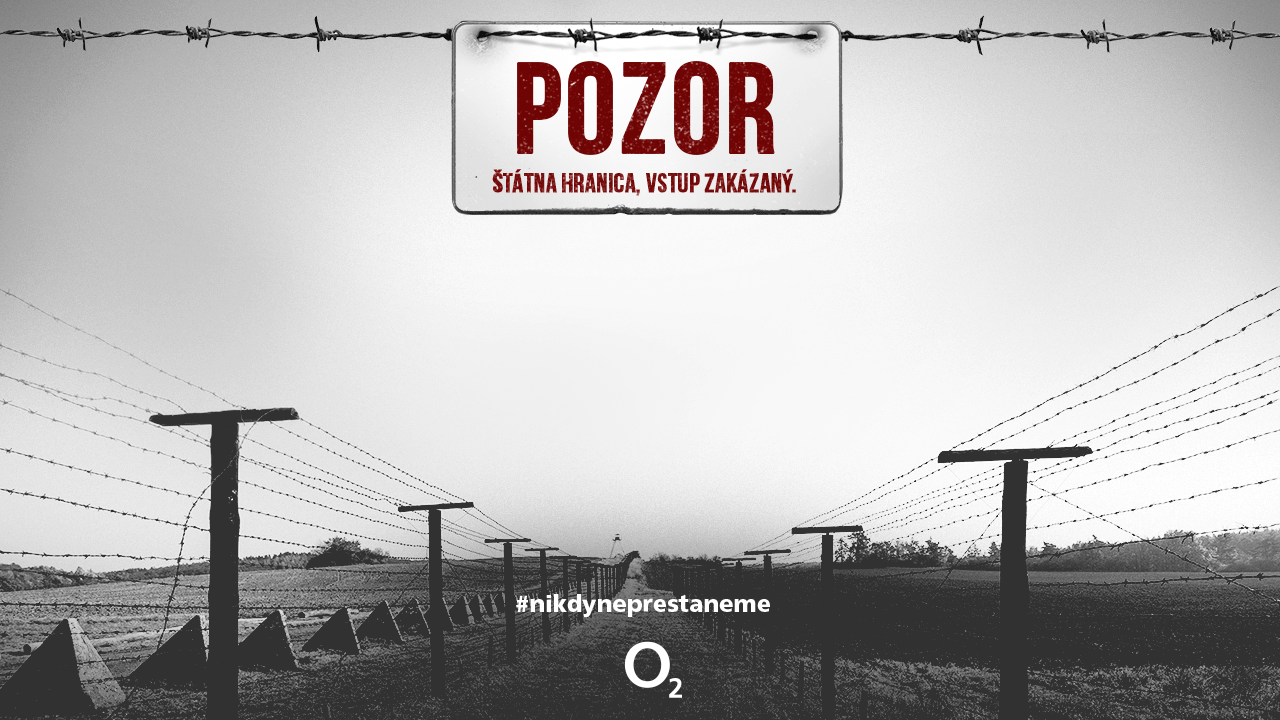 V pokračovaní kampane 17. November
sme ľuďom v okolí dôležitých miest
Národní třída a Václavské náměstí
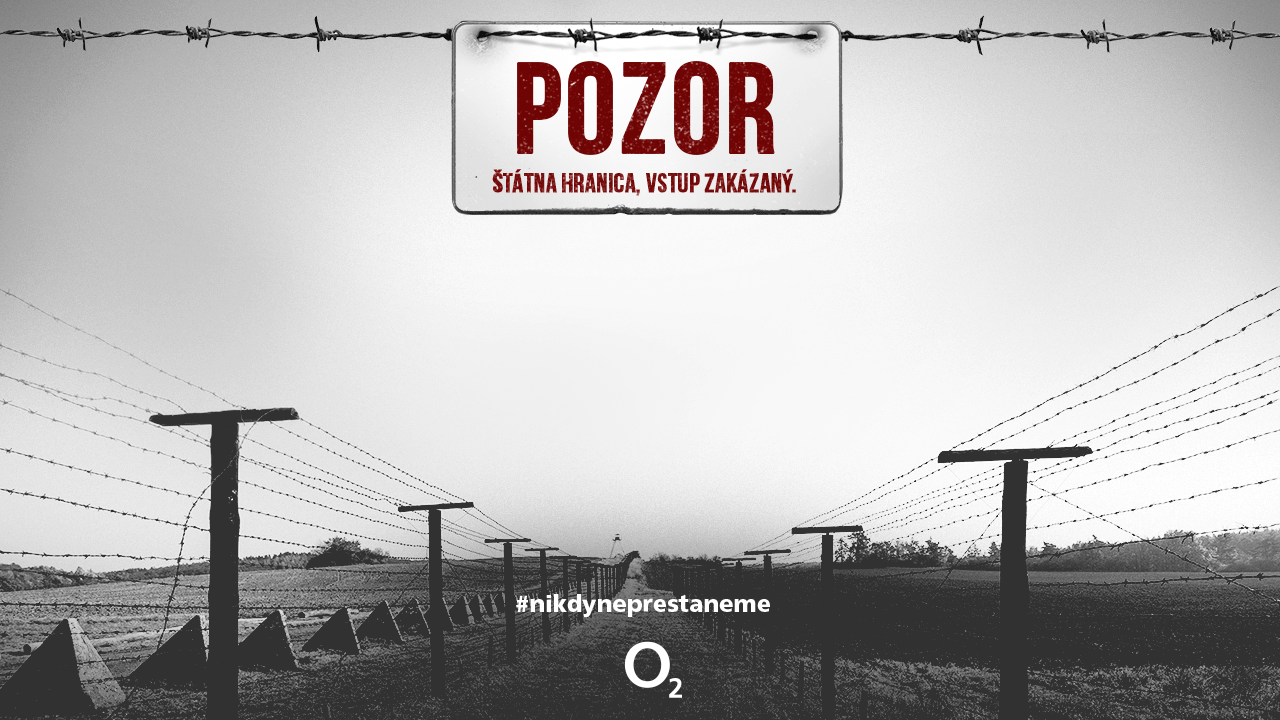 poslali geolokačné SMS, ktoré ich informovali, že práve na týchto miestach sa zrodila sloboda.
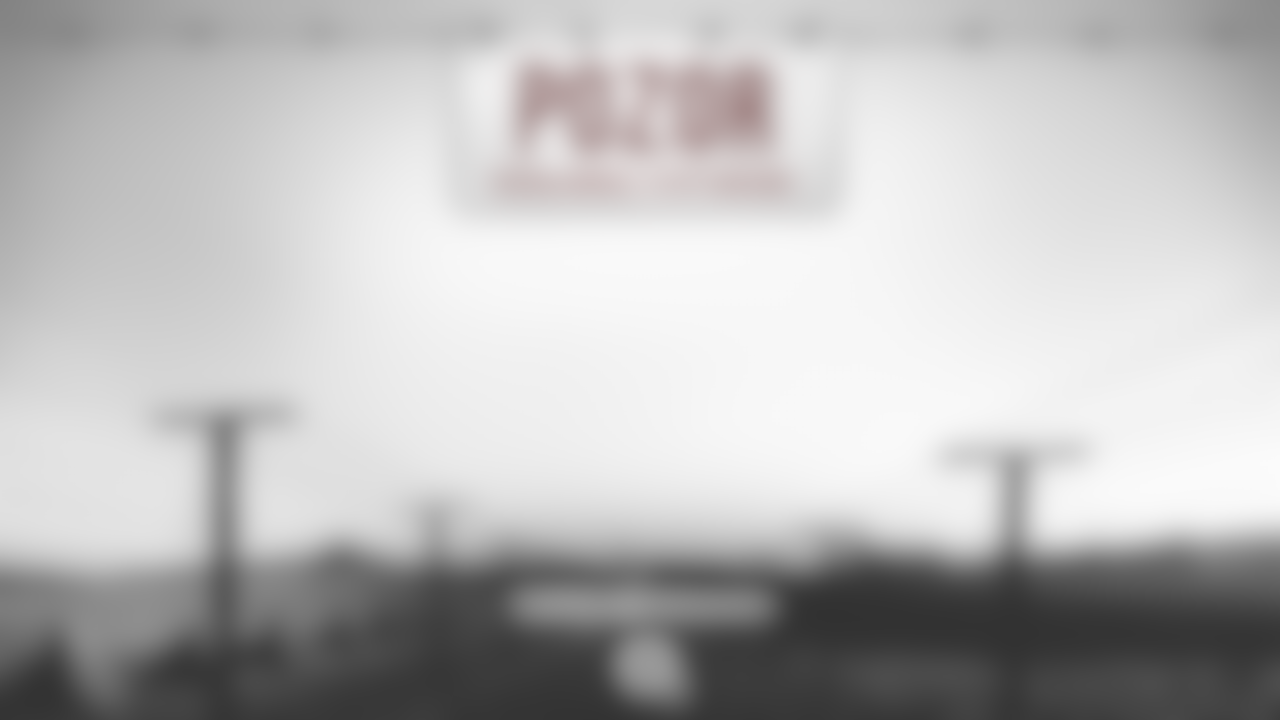 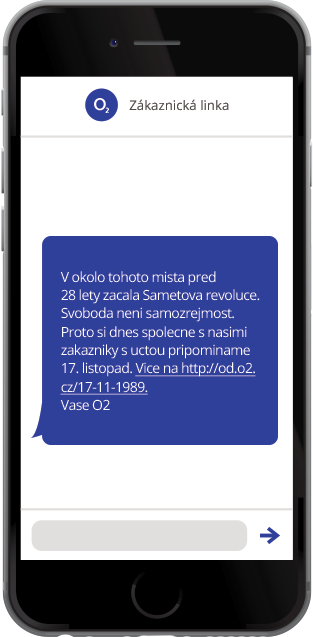 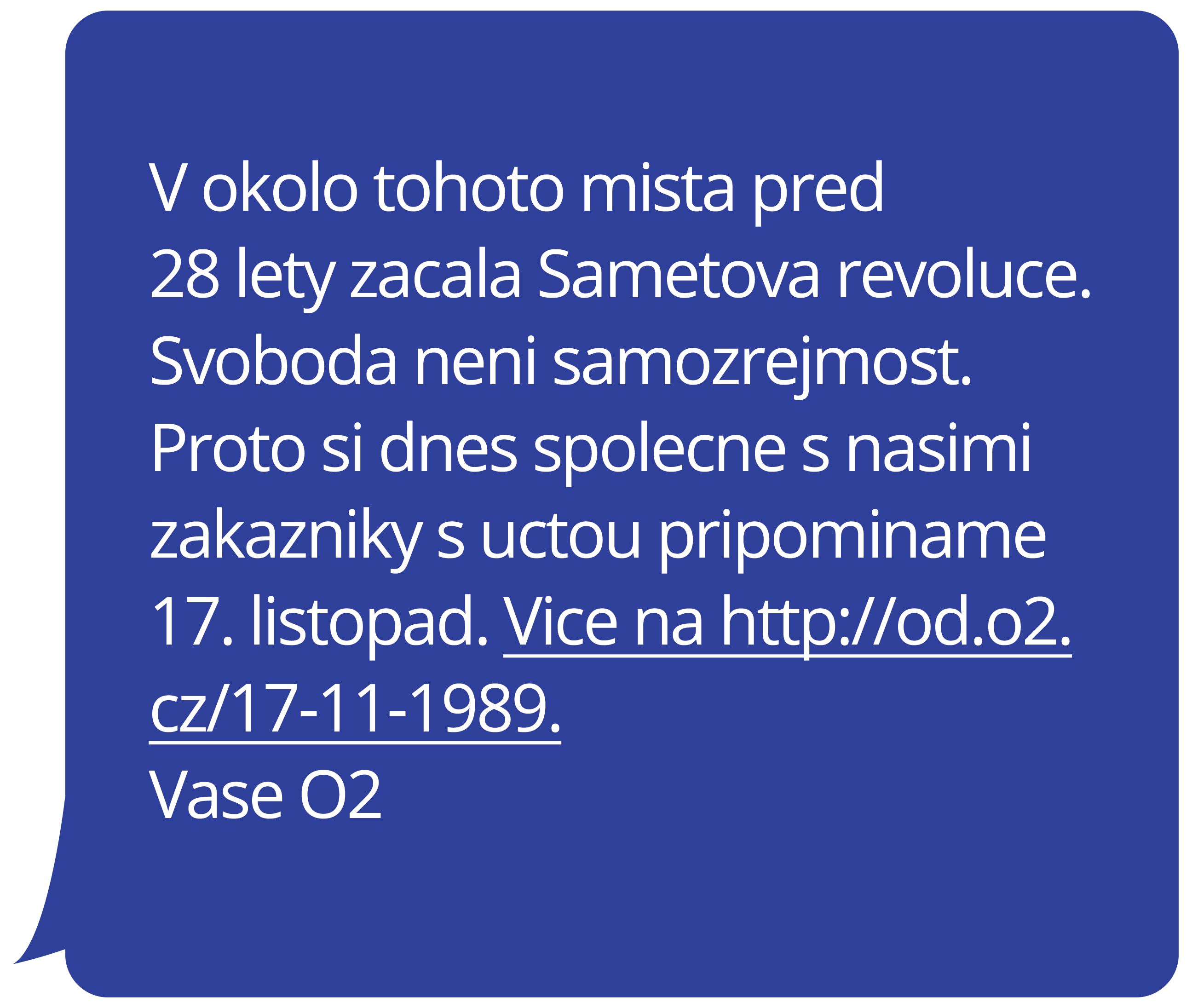 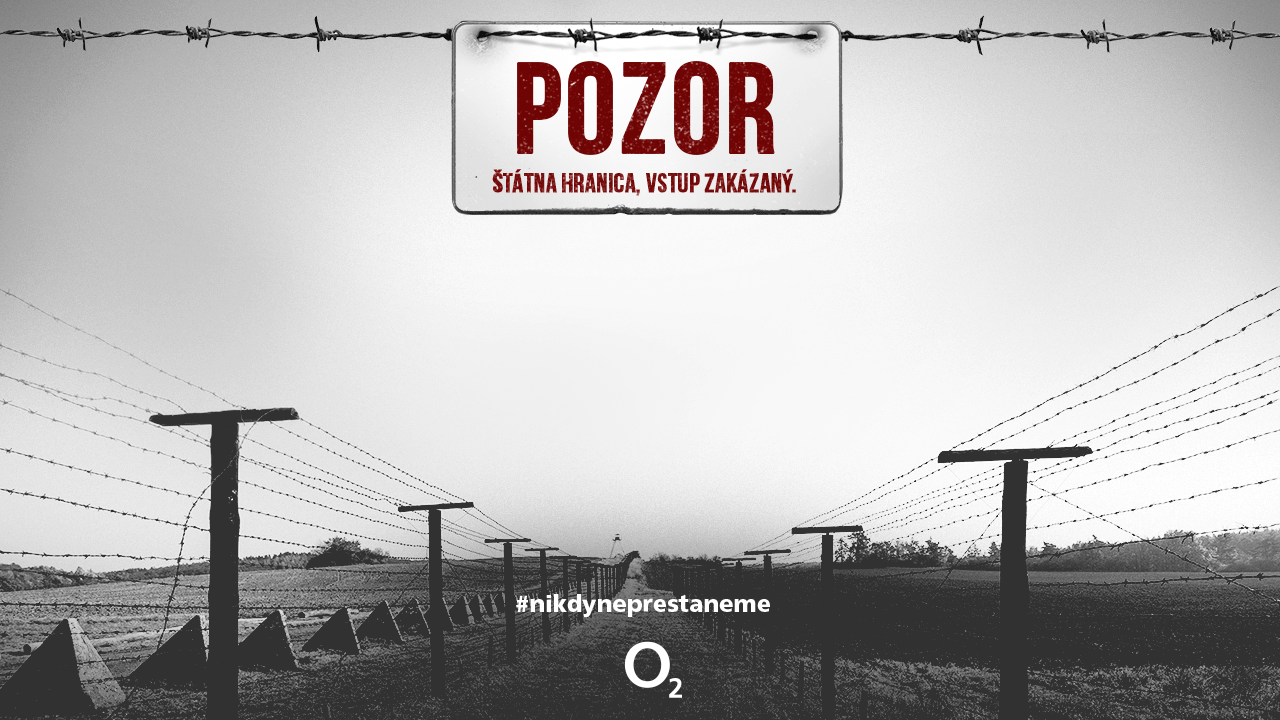 V tento deň sa na Václavském náměsti zúčastnilo množstvo ľudí na Festivale Slobody
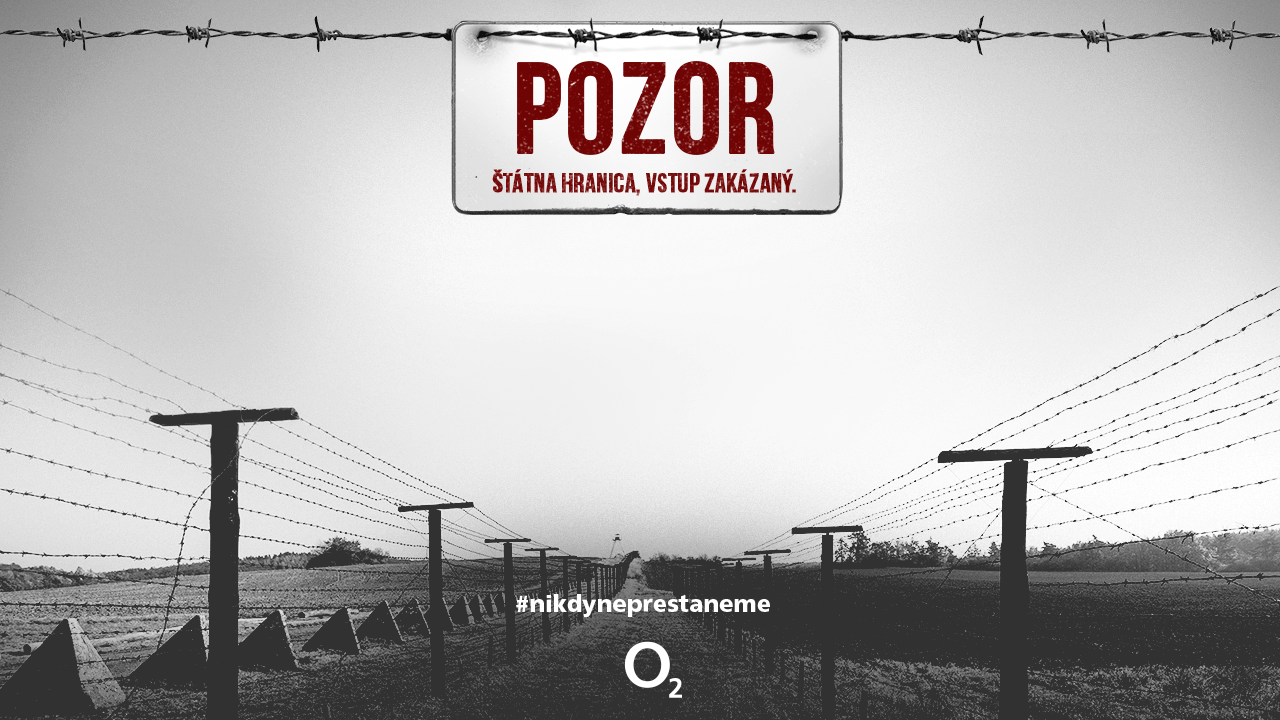 a tak sme vďaka našim SMS doručili informáciu o zrode slobody tomu najlepšiemu publiku.